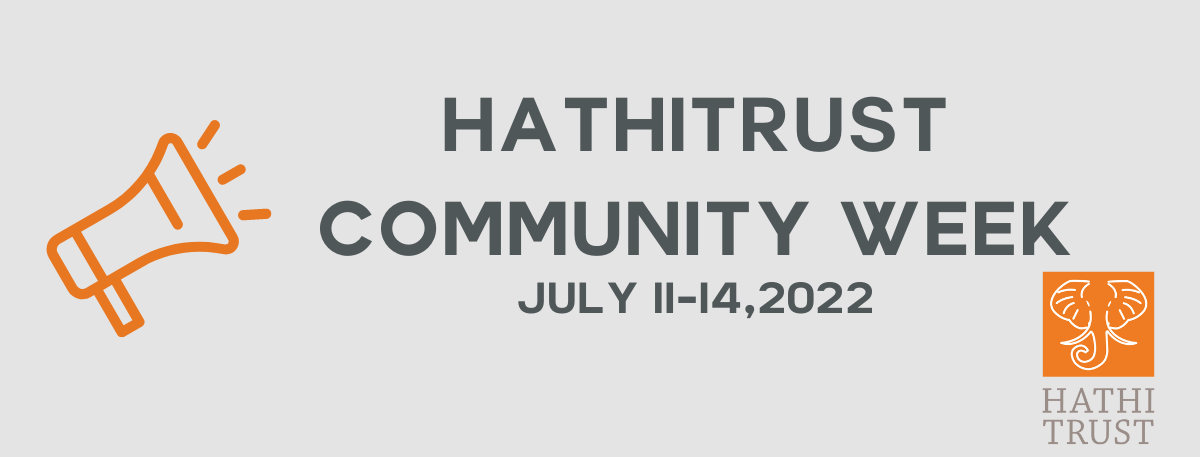 How to Read a Whole HathiTrust Collection
Eric Lease Morgan <emorgan@nd.edu>
Monday, July 11, 2022
Code of Conduct
HathiTrust events provide an inclusive environment that welcomes inquiry, constructive criticism and debate, and candor. HathiTrust does not tolerate personal attacks, harassment of any kind, verbal or physical violence, or disruptive behavior. All attendees are expected to be respectful of our community’s diversity and generous of others’ views.  A full Code of Conduct and a complete process for handling reports of violations is in development. Until it is available, please bring concerns to us by contacting a member of the HathiTrust staff or by emailing conduct-reports@hathitrust.org.
2
Technology overview
Recording Session
Zoom Meeting Features
Mute and Unmute
Chat for Q & A
Speaker View and Gallery View
Automated Transcript/Closed Captions
Support
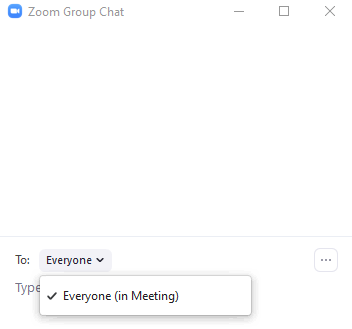 Chat
Use Chat for discussion or to ask a question
To open the Chat window, click the Chat button at the bottom of the Zoom application

By clicking the “Everyone” button in the Chat pop out window, you can select who you want to chat with
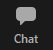 Picture of the Zoom Chat pop out window
Shout Out Community Week on Social Media!
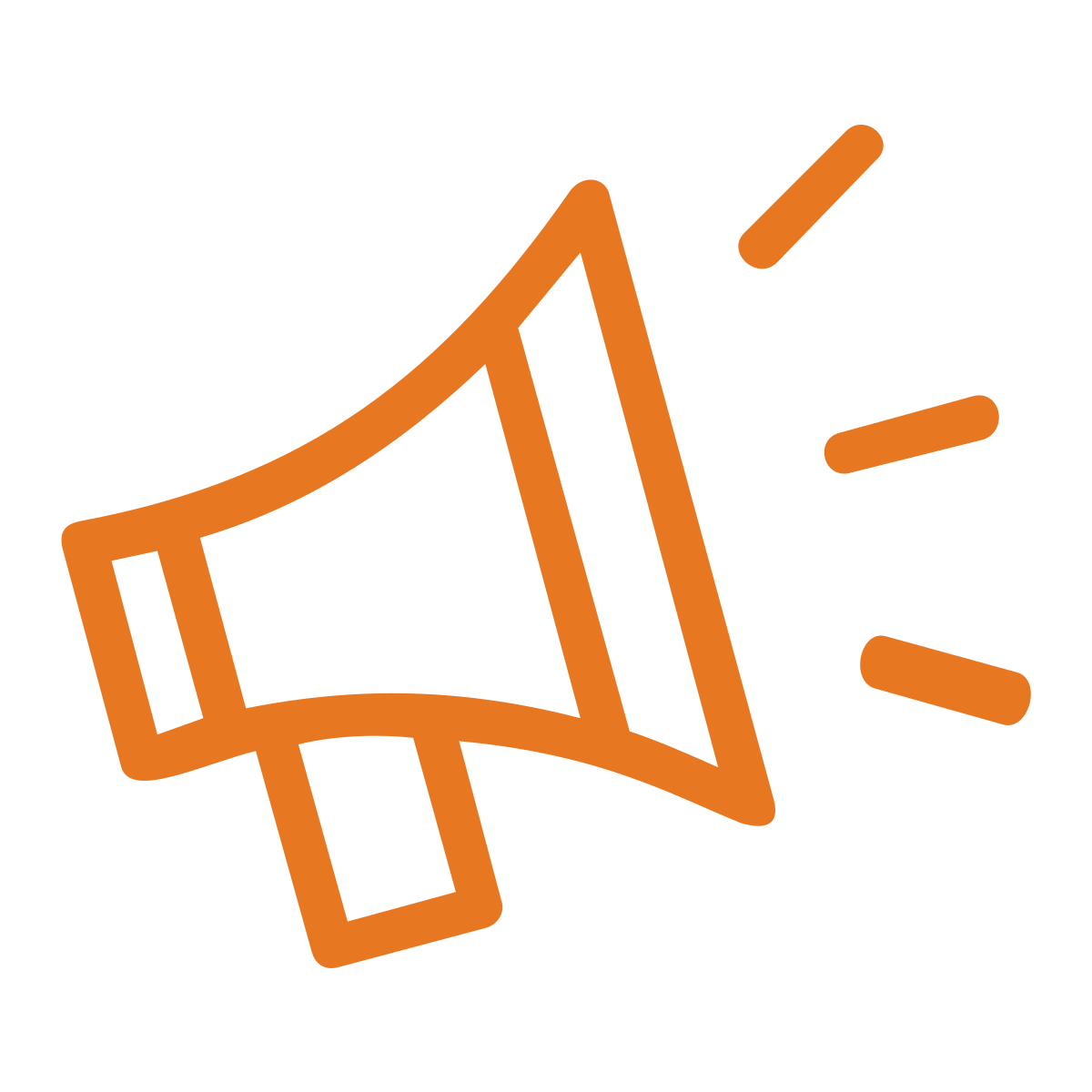 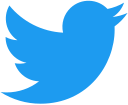 Twitter: #HTCW22
Introduction
This presentation outlines a process to use & understand ("read") the whole of a HathiTrust collection. The process is outlined here:

articulate a research question
search the 'Trust and create a collection
download the collection file and refine it, or at the least, remove duplicates
use the result as input to htid2books; download the full text of each item
use Reader Toolbox to build a "study carrel"; create a data set
compute against the data set to address the research question
go to Step #1; repeat iteratively
Step #1 of 7 - Articulate a research question
At the forefront, it is useful to articulate a research question, or at the very least, a purpose.
The questions or purposes can range from the mundane to the sublime.
They can be as simple as "entertain me", "tell me about such and such", or as complex as "What is love?”
For the purposes of this presentation, my research question is, "How did Ralph Waldo Emerson define what it means to be a man?"
Step #2 of 7 - Create a collection
It is easy to create a HathiTrust collection:
search the 'Trust
mark specific results as items of interest
create and/or add those items to a collection
repeat until done or get tired
Step #3 of 7 – (Open)refine the collection
launch OpenRefine and import the collection file
convert date values to numbers, numerically facet on the result, and remove unwanted items
edit/cluster on author values, filter and/or facet on the result, and remove unwanted items
edit/cluster on title values, filter and/or facet on the result, and remove unwanted items
go to Step #4 until satisfied
export the result as a tab-delimited file
Step #4 of 7 - Download full text
The next step is to actually get the data needed for analysis.
If the student requires only a few items, then using the 'Trust's Web interface to download them might be the way to go.
If more than a few items are required, then the process is more efficient if it were automated.
This is exactly what the HathiTrust Data API is for.
A set of scripts called htid2books serves this purpose too.
Step #5 of 7 - Create a data set
By applying text mining and natural language processing against the corpus, and then saving the result as a set of structured data, the researcher can model the data for the purposes of: 
reading the the corpus at a distance
addressing specific research questions
This is what another tool -- the Distant Reader Toolbox -- is intended to do.
Step #6 of 7 - Address the research question
This step includes many sub-steps, such as:

evaluating extent, aboutness, and frequencies
performing feature reduction and clustering
doing information retrieval
modeling grammar and semantics
So, what is a man? Some answers include…
A man is a golden impossibility.
A divine person is the prophecy of the mind; a friend is the hope of the heart.
Human life and its persons are poor empirical pretensions.
For, rightly, every man is a channel through which heaven floweth, and, whilst I fancied I was criticising him, I was censuring or rather terminating my own soul.
A man is a god in ruins.
Man is a rude bear when men are separated in ships, in mines, in colleges, in monasteries.
Step #7 of 7 - Go to Step #1
This process may have generated more questions than answers.
Such is an inherent aspect of the research process.
It behooves the student to repeat the process because research is iterative.
Go to Step #1.
[Perform live demonstration here.]
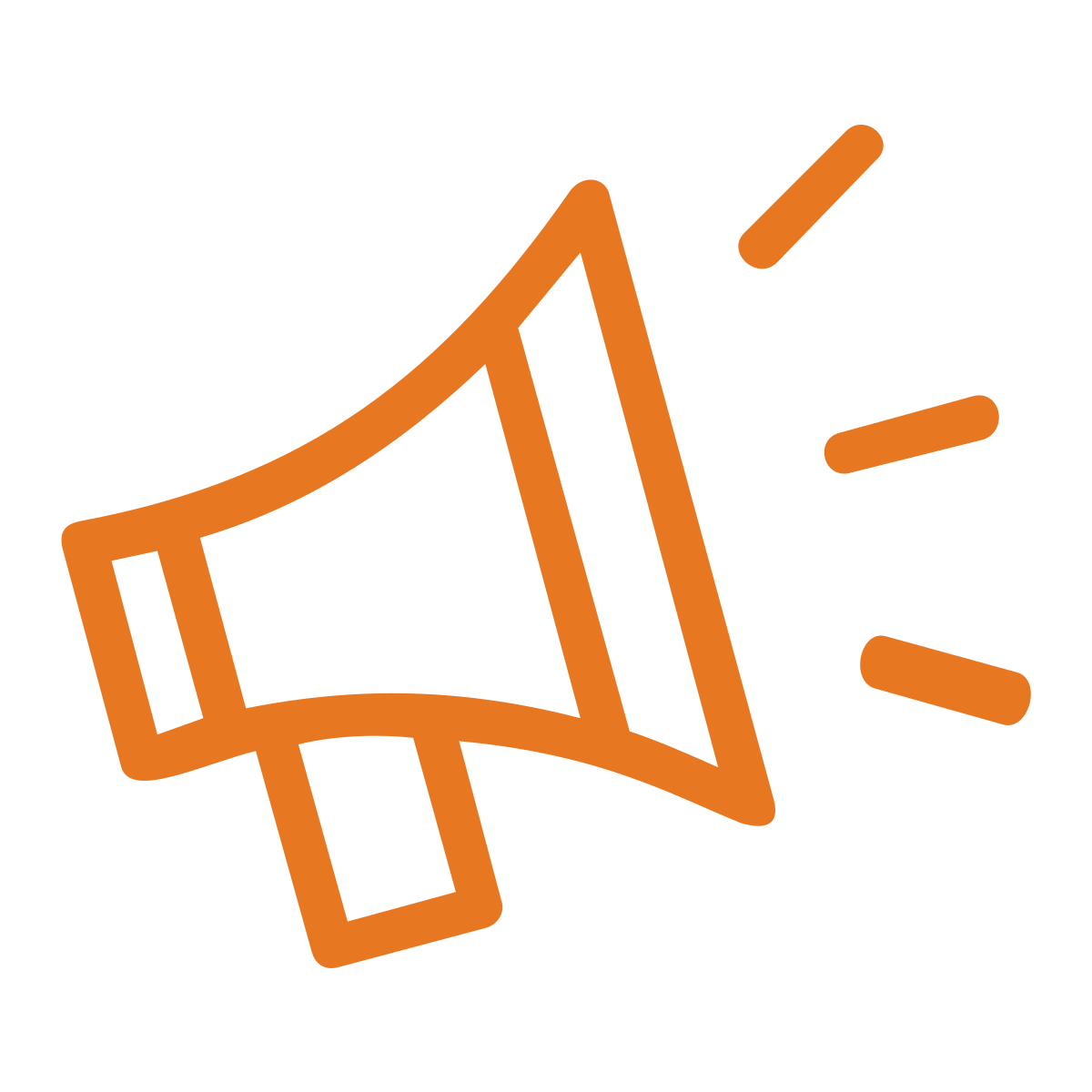 Thank you!
Please complete the survey
Join the buzz on Twitter: #HTCW22
Eric Lease Morgan emorgan@nd.edu

For a more complete version of this presentation, see:

 http://dh.crc.nd.edu/tmp/reading-a-trust-collection/